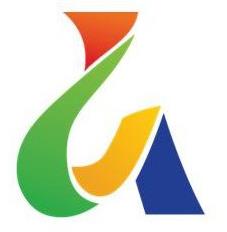 Краевое государственное казенное общеобразовательное учреждение, реализующее адаптированные основные общеобразовательные программы «Школа-интернат № 11»
ИТОГИшкольного этапа конкурса  профессионального мастерства
«АБИЛИМПИКС - 2020»

Зам.директора по ВР Летюшева Т.П.
п. Ванино
2020г
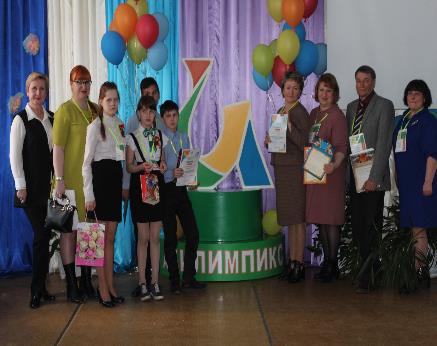 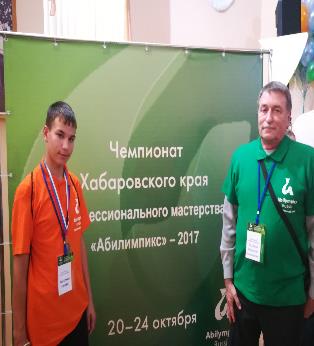 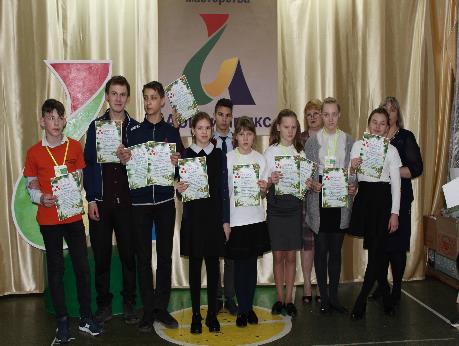 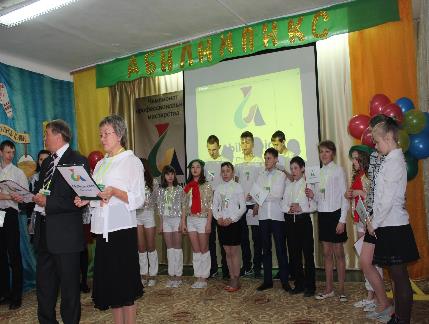 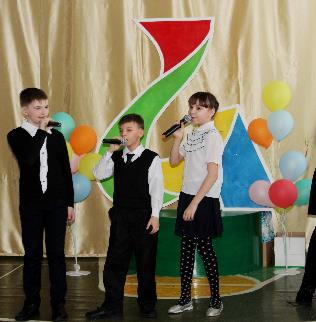 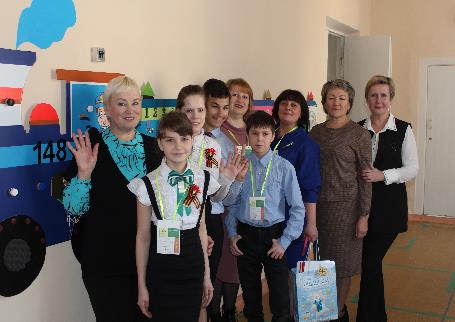 Участие КГКОУ ШИ 11 в движении Абилимпикс
Компетенция: Столярное дело
1 место - Кучеренко Лёша2 место - Гудков Рома3 место - Заикин Саша
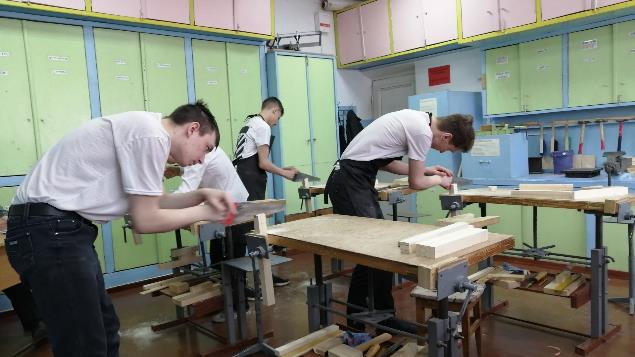 Компетенция: резьба по дереву
11место – Носалык Дима
2 место – Дячок Артем 
3 место – Замков Саша
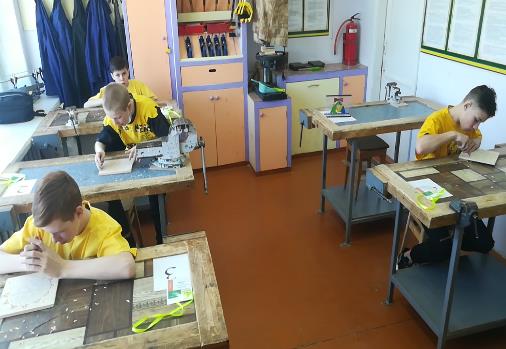 Компетенция : бисероплетение
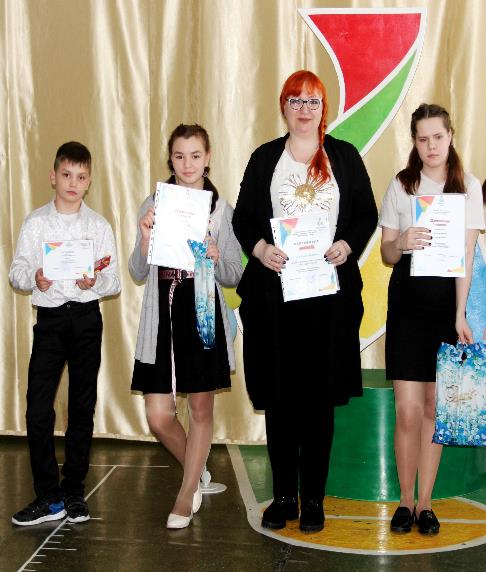 1 место – Пименова Лина
2 место – Имайкина Наташа
3 место – Кузнецова Аня
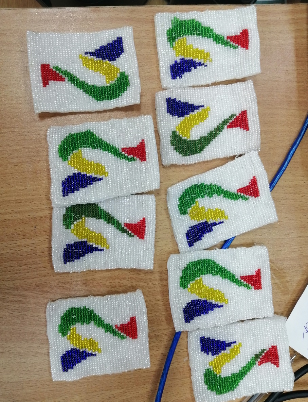 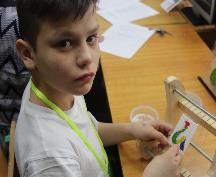 Компетенция : Швея
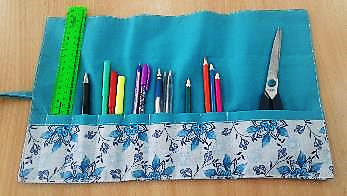 1 место – Скорикова Ира
2 место – Бойдакова Таня
3 место – Ципунова Настя
1 место – Скорикова Ира
2 место – Бойдакова Таня
3 место – Ципунова Настя
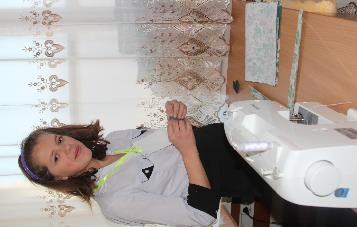 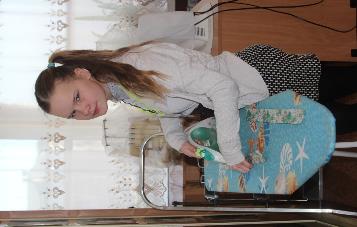 Компетенция: вязание спицами
1 место - Скорикова Ирина
2 место - Корчагина Карина
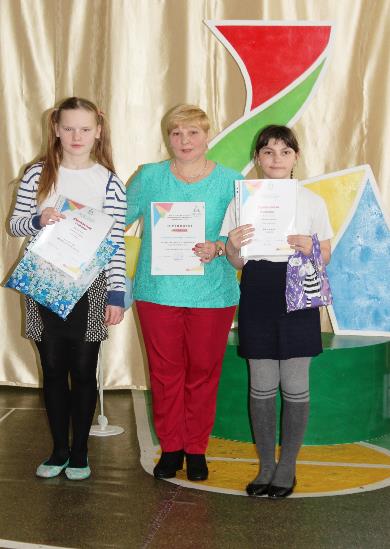 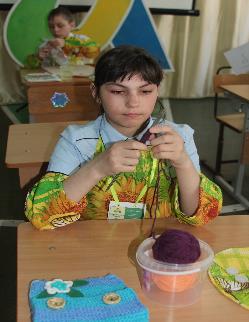 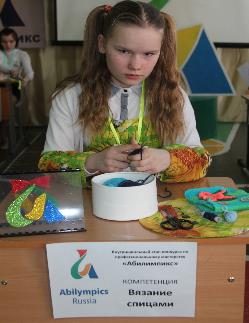 Компетенция: Канзаши
1 место – Имайкина Наташа 
2 место – Белова Алена
3 место – Кузнецова Анна
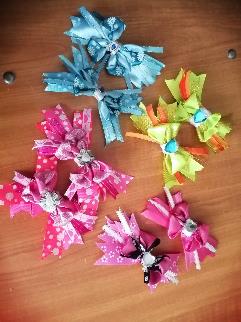 Компетенция: художественный дизайн
1 место – Бойдакова Татьяна
2 место – Скалкович Даниил 
3 место – Сиренко Данила
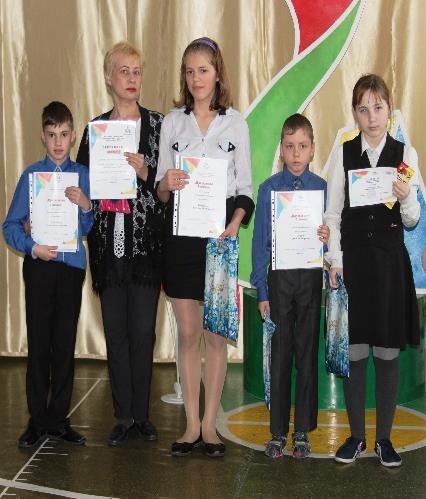 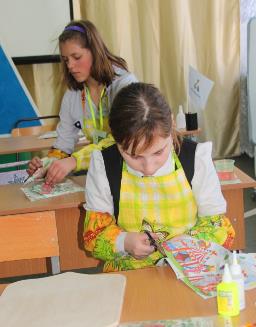 Компетенция: штукатурно-малярное
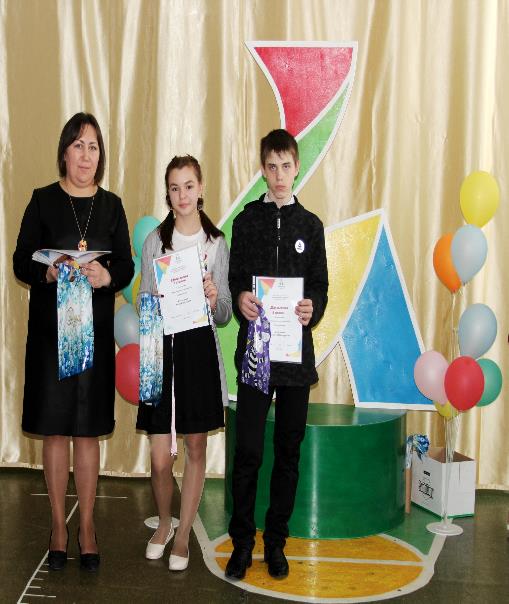 1 место – Кузнецова Аня
2 место – Андриянов Леша
3 место- Аблапов Саша
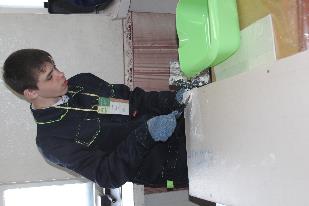 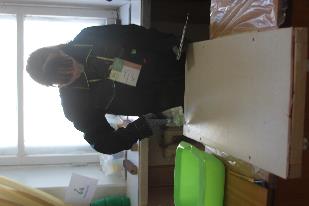